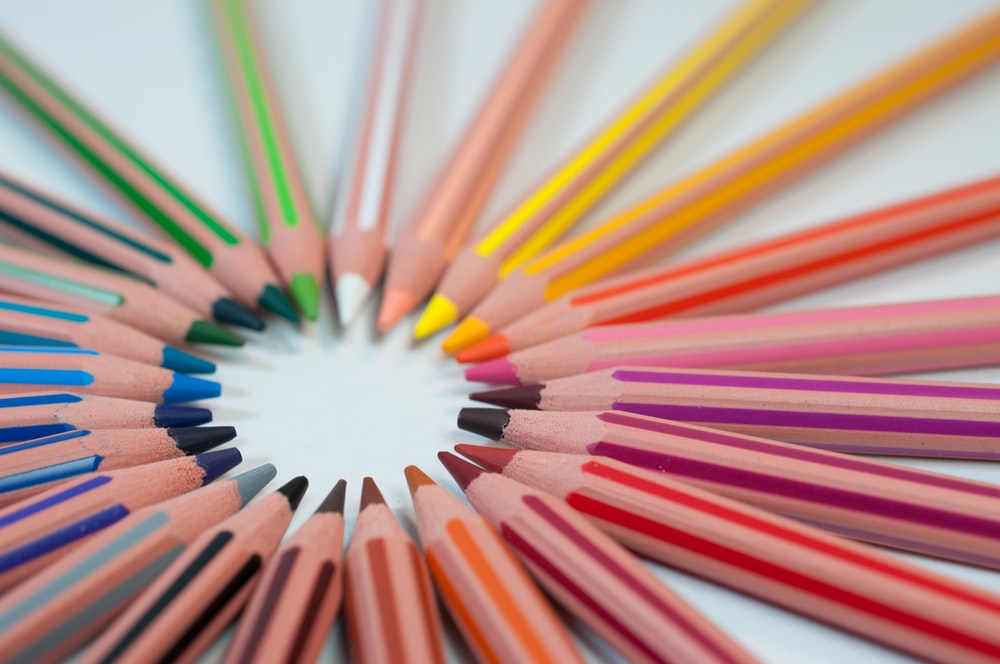 13 Opiskeluhyvinvointi ja stressi
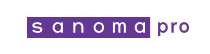 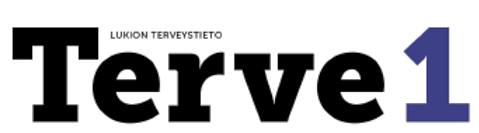 Kuva: unsplash.com   kuva: Agence Olloweb
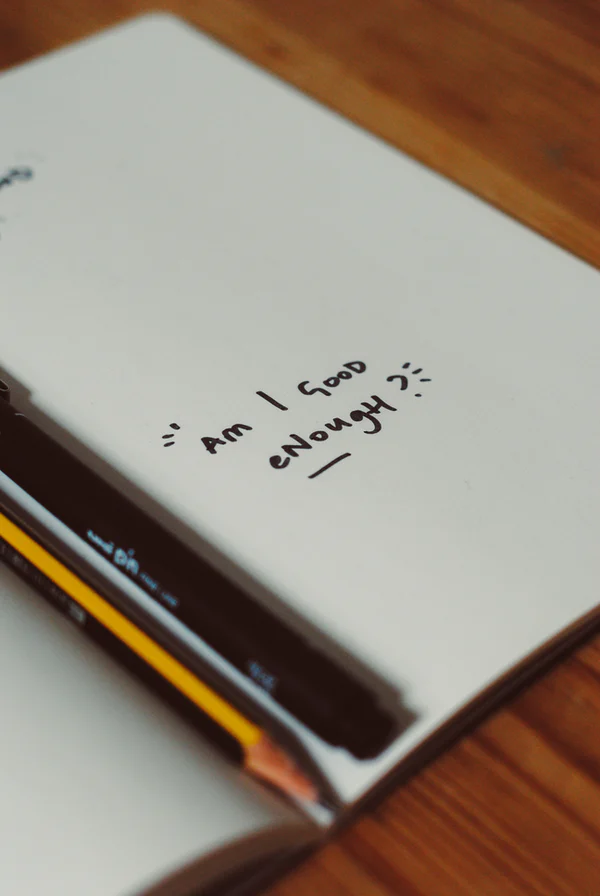 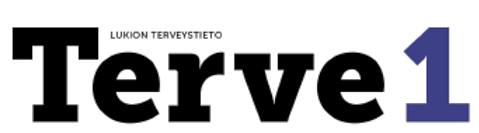 Mitä on opiskeluhyvinvointi? 

Mitä itsensä johtaminen tarkoittaa?

Milloin stressistä on hyötyä?

Minkälaisia stressin hallintakeinoja olet käyttänyt?
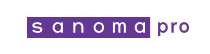 Kuva: unsplash.com  helloimnik
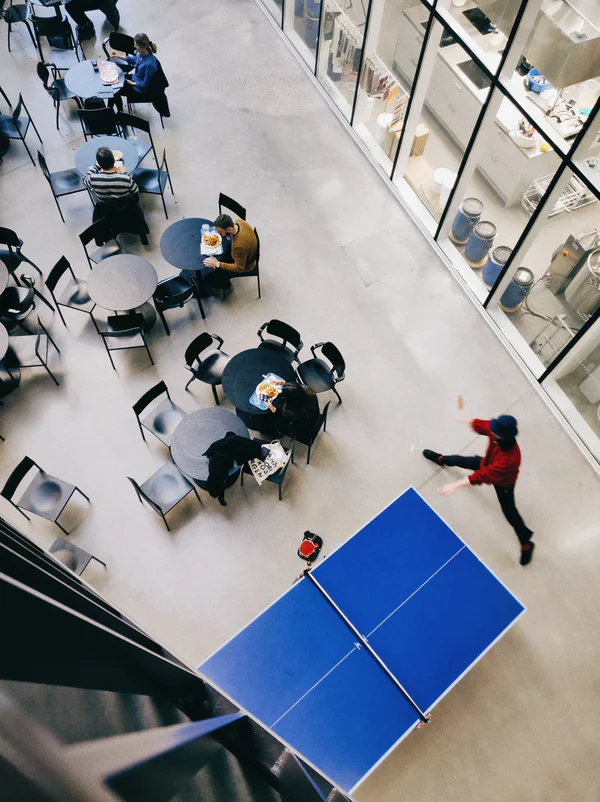 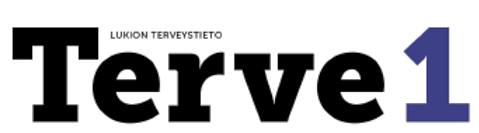 Opiskelukyky on opiskelijan työkykyä, joka vaikuttaa opintojen sujumiseen, opiskelutuloksiin sekä siihen, viihtyykö hän oppilaitoksessa.
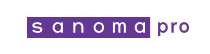 Unsplash kuvaa: Mika Korhonen
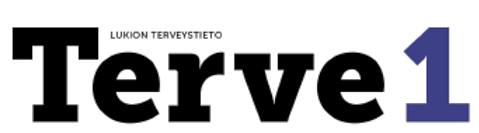 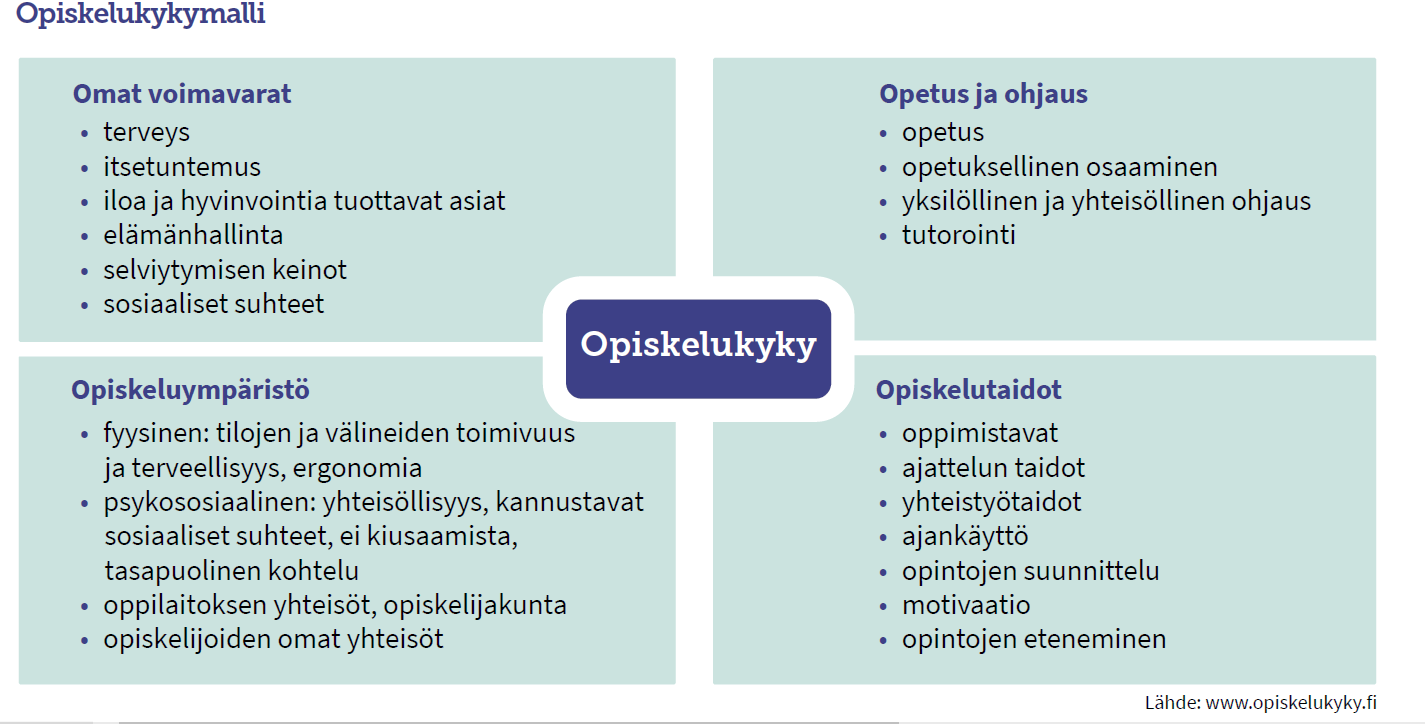 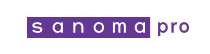 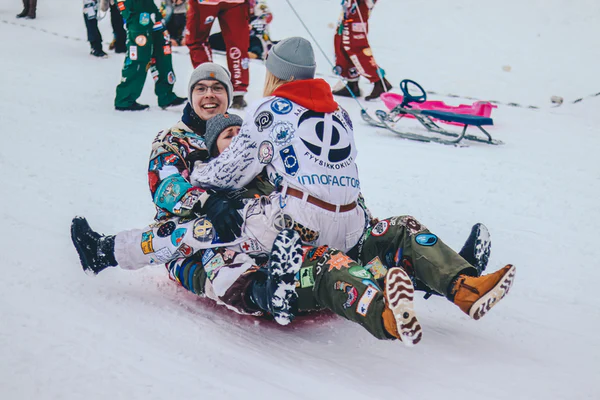 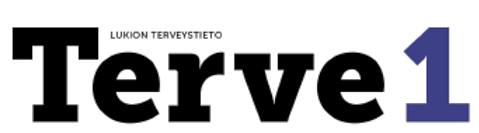 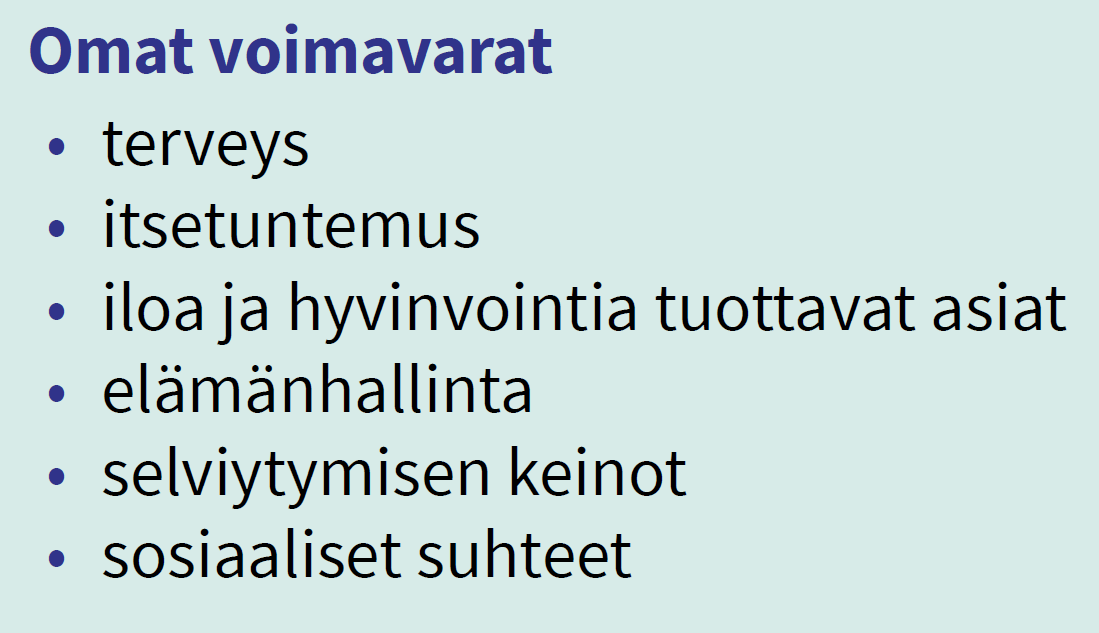 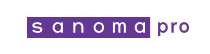 Kuva: unsplash Ethan Hu
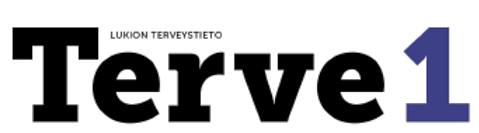 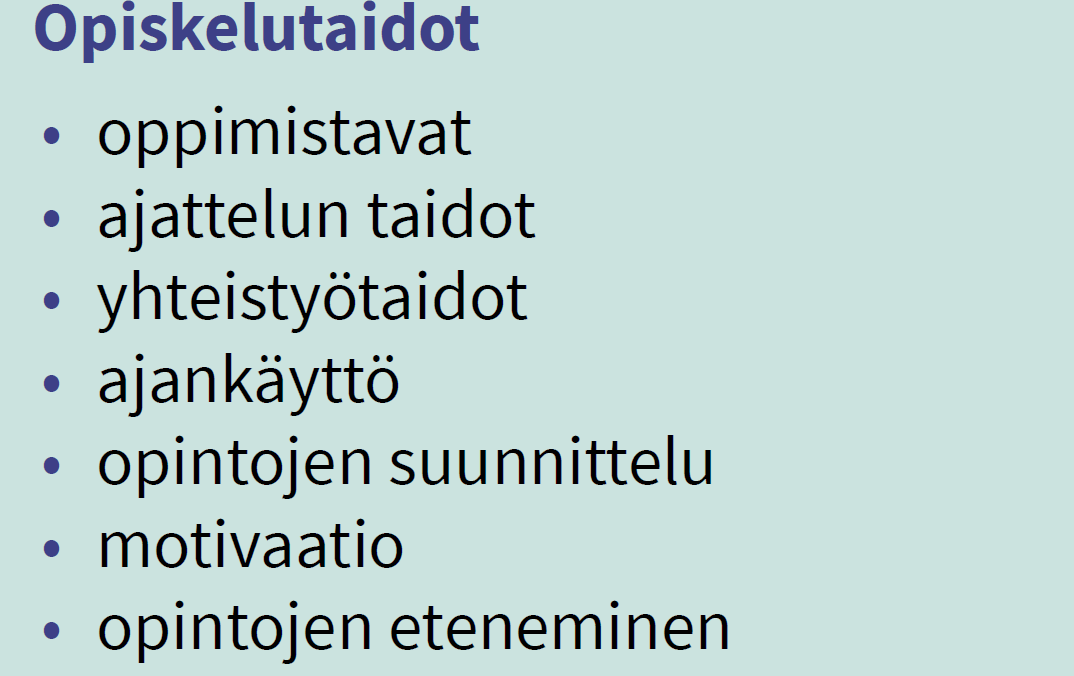 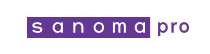 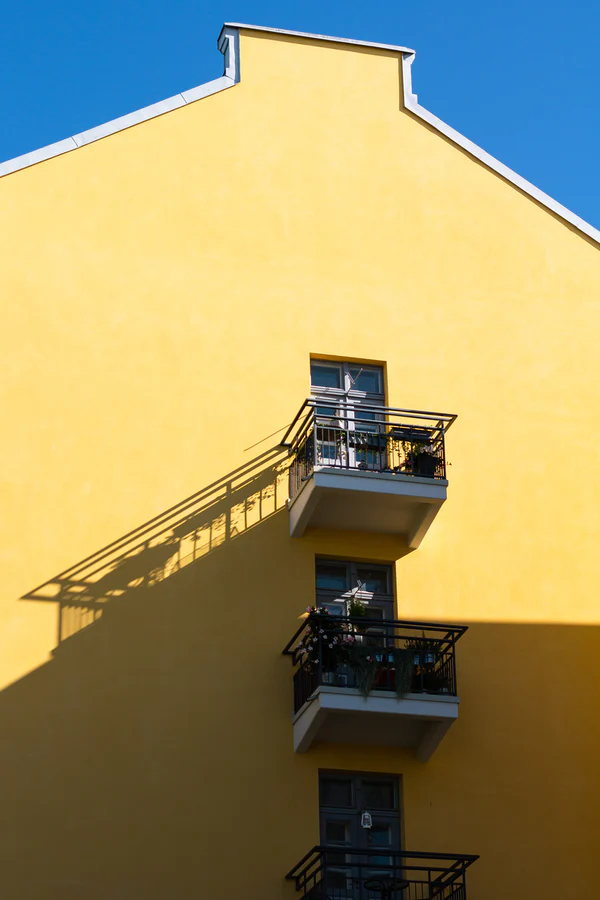 Arvioi
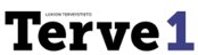 Analysoi
Vertaa
Sovella
Pohdi
Perustele
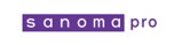 Kuva: unsplash K8
Kuva Unspalsh
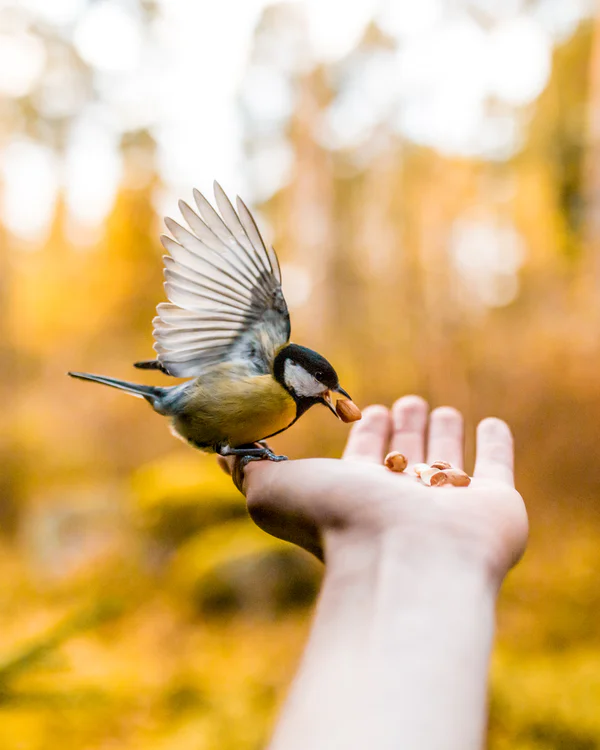 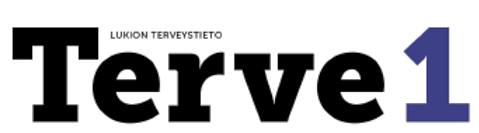 Ohjaus ja opetus
Opetuksellinen osaaminen
Yksilöllinen ohjaus
Yhteisöllinen ohjaus
Tutorointi
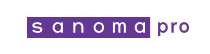 Kuva: unsplash Taneli Lahtinen
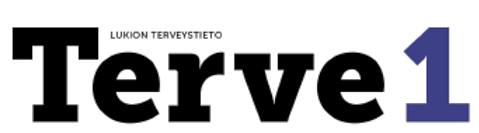 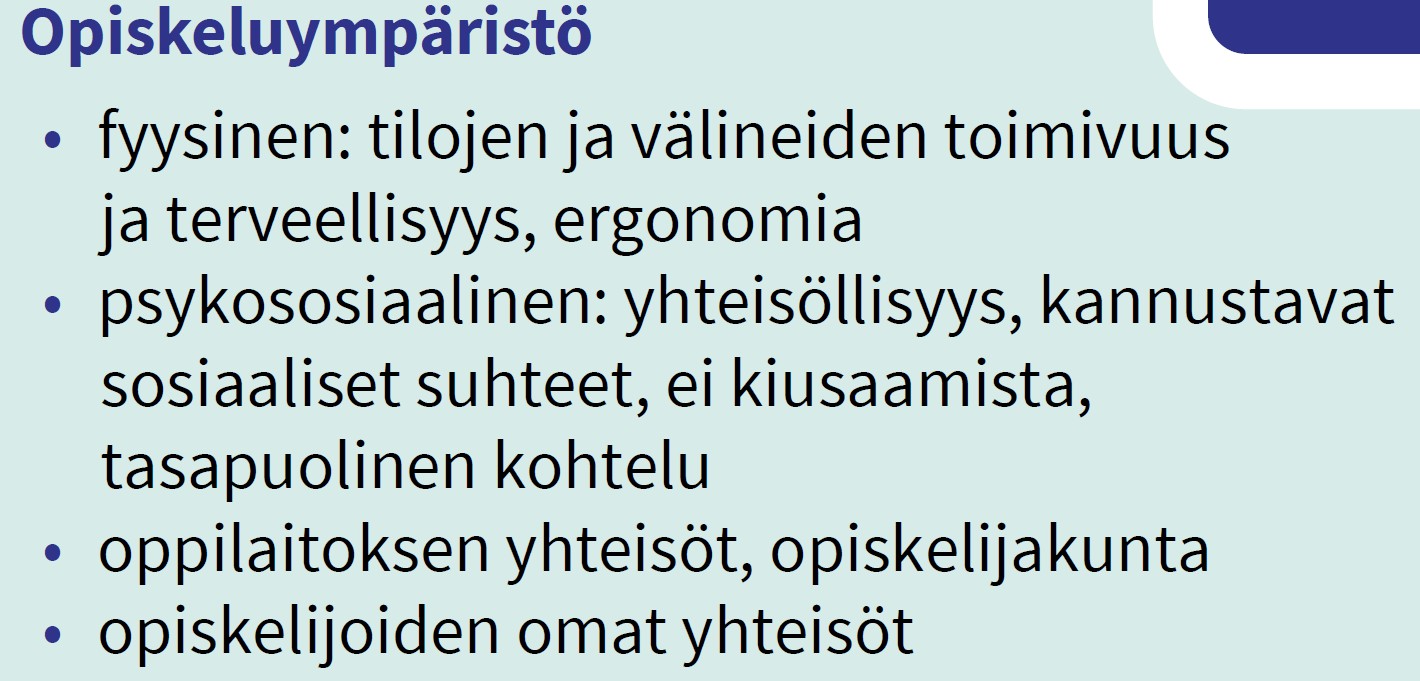 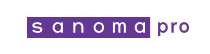 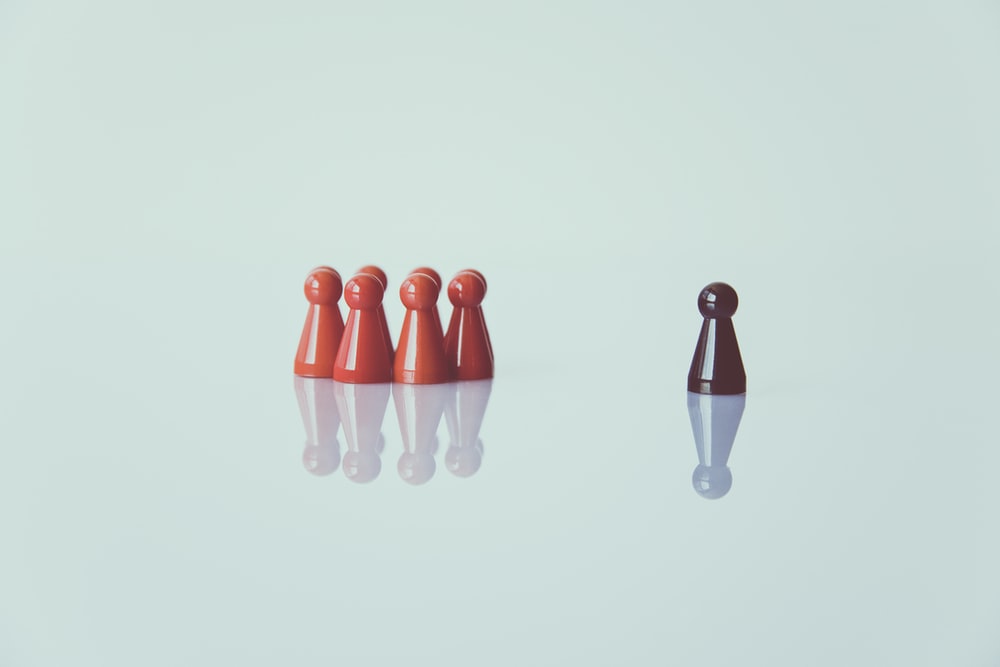 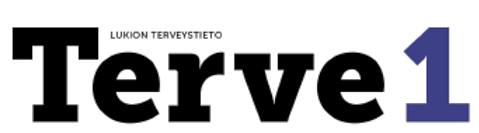 Itsensä johtaminen = kykyä ohjata omaa toimintaansa niin, että saa aikaiseksi itselleen ja muille merkityksellisiä asioita samalla, kun elää tasapainoista elämää. 






Menestyville opiskelijoille yhteistä: sinnikkyys, taito motivoida itseä ja rohkeus tehdä opintoja koskevia valintoja.
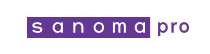 Kuva: Unspalsh Markus Spiske
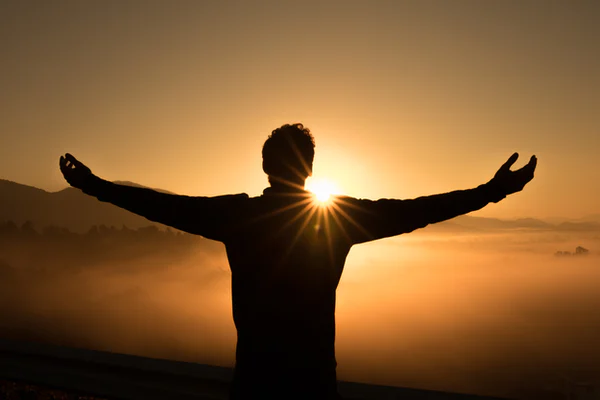 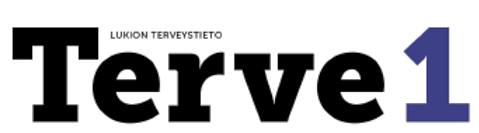 Eustressi= hyvää stressiä
Pitkään jatkunutta tai voimakasta stressiä 
kutsutaan distressiksi.
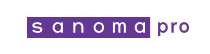 Kuva: unsplash.com Zac Durant
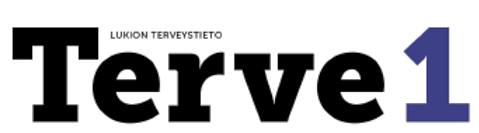 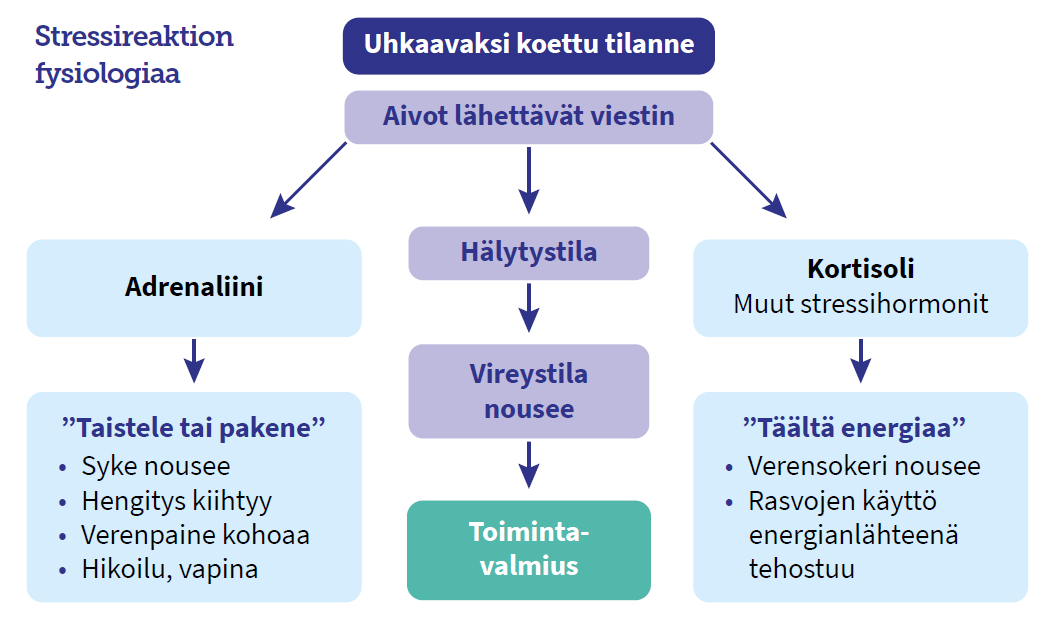 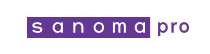 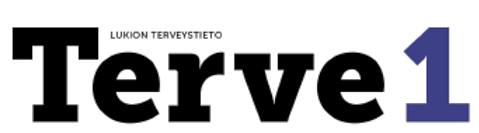 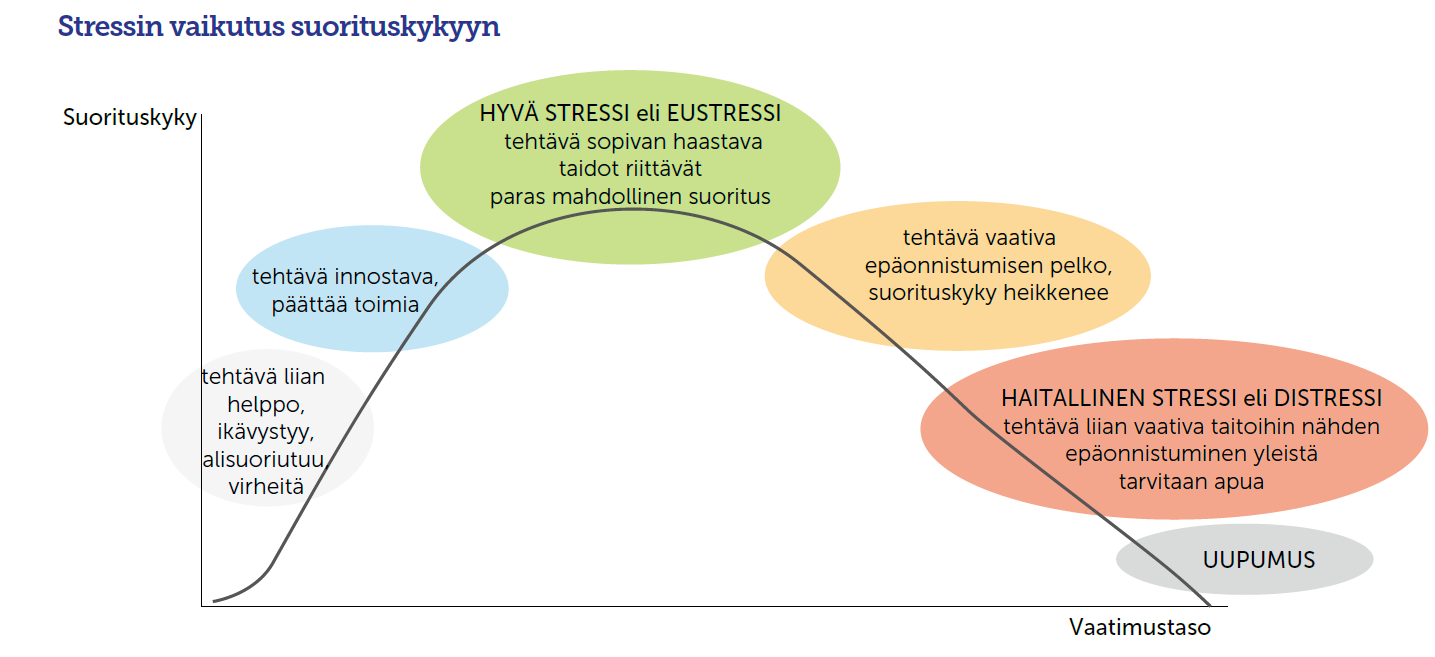 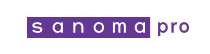 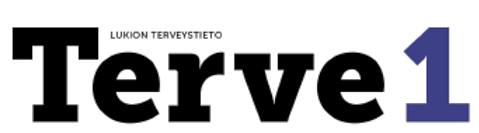 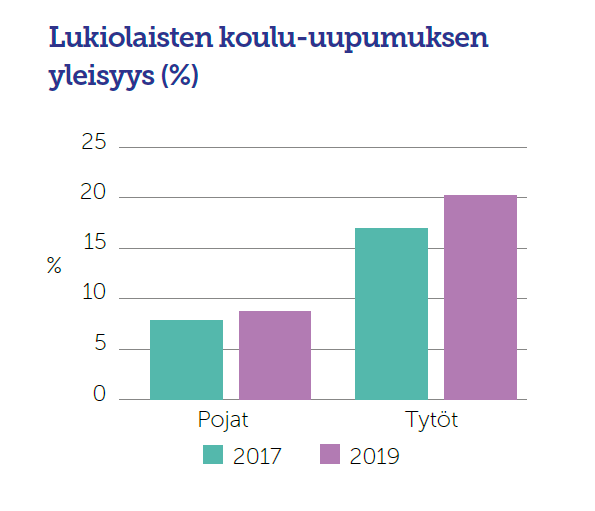 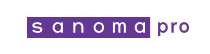 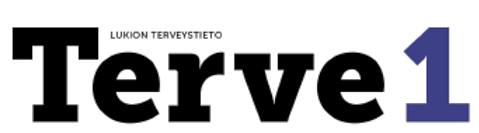 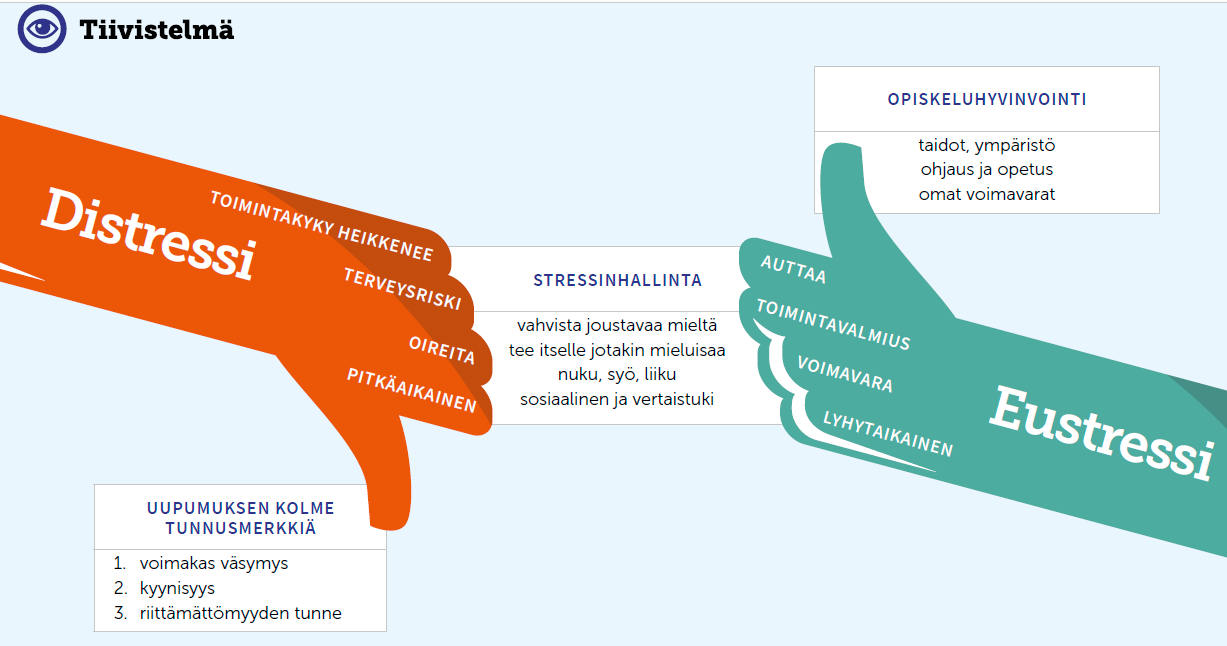 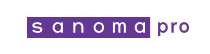